精品资源共享课程
变频、伺服、步进应用实践教程
西门子MM420变频器的结构
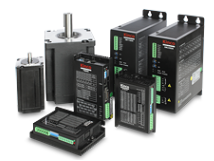 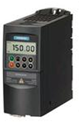 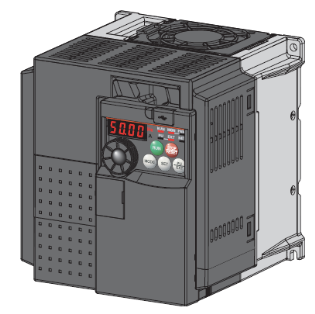 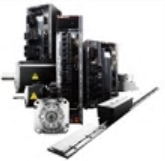 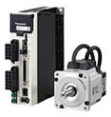 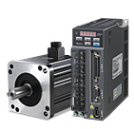 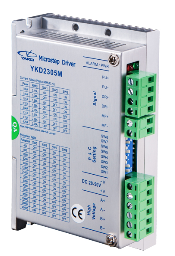 西门子MM420的结构
西门子MM420的结构
面板
1
下端盖
2
内容
固定安装孔
3
释放机构
4
上下闩销
6
风扇
7
面板
西门子MM420的结构
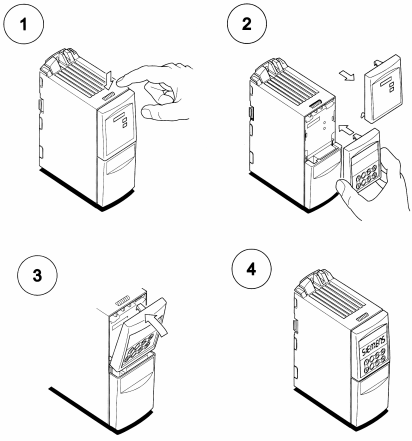 操作面板BOP
下端盖
西门子MM420的结构
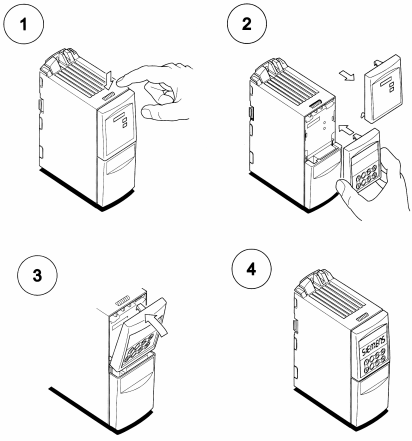 下端盖
固定安装孔
西门子MM420的结构
固定安装孔
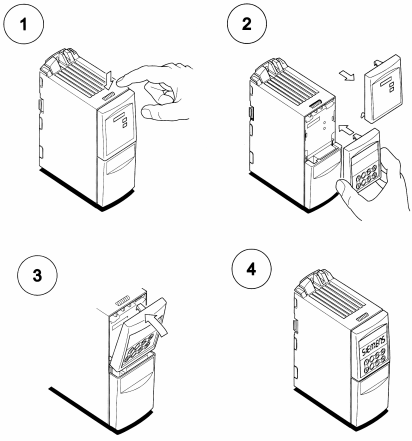 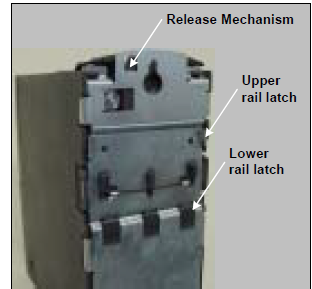 固定安装孔
释放机构
西门子MM420的结构
释放机构
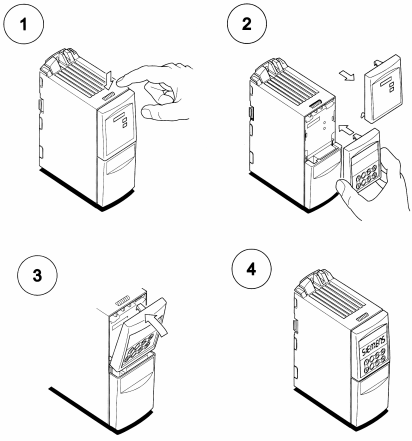 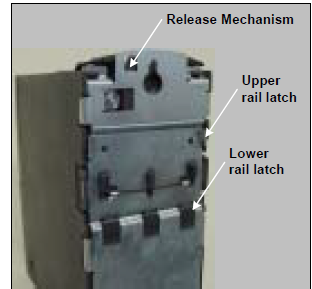 上下闩销
西门子MM420的结构
上闩销
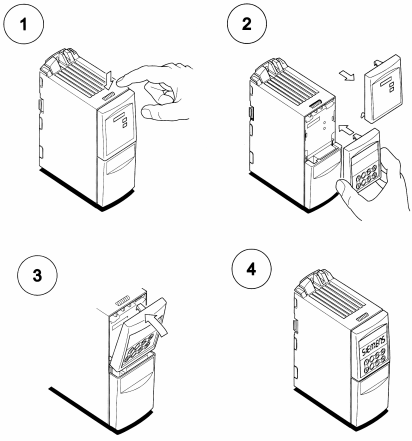 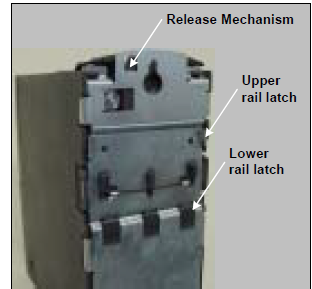 下闩销
风扇
西门子MM420的结构
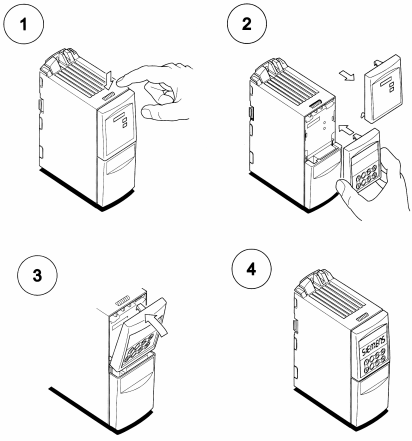 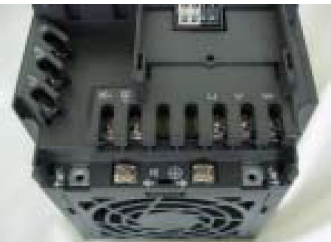 风扇
风扇
谢谢大家！